Y11 Mock Preparation HomeworkWeekly Focus Areas
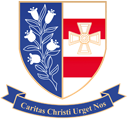 This booklet lists the homework focus each week for all of your subject area.

It covers the 5 weeks leading up to the mock exams.

It will help you to keep track of your homework each week.

Use it with your mock preparation planner to ensure you complete all homework – this homework is vital for your success in the mock exams and summer exams!

The mock exams begin on Monday the 7th of February and will run for two weeks.
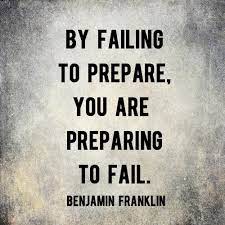 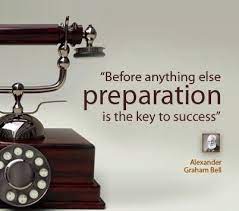 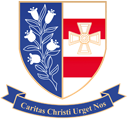 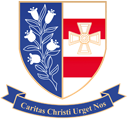 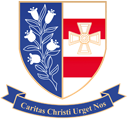 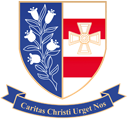 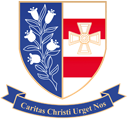 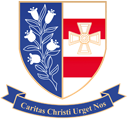 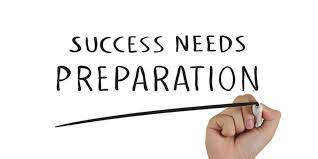 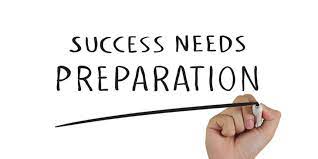